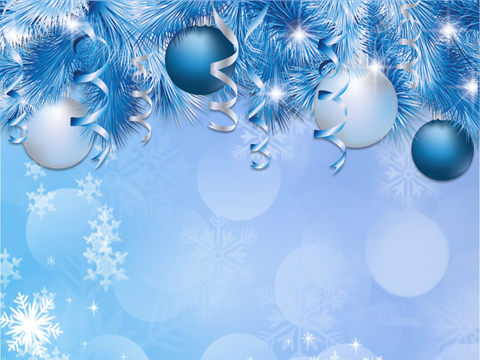 Муниципальное автономное дошкольное образовательное учреждение 
«Детский сад № 8 города Шимановска»
Откуда пришел снеговик
Реснянская Галина Васильевна, 
воспитатель первой
 квалификационной категории
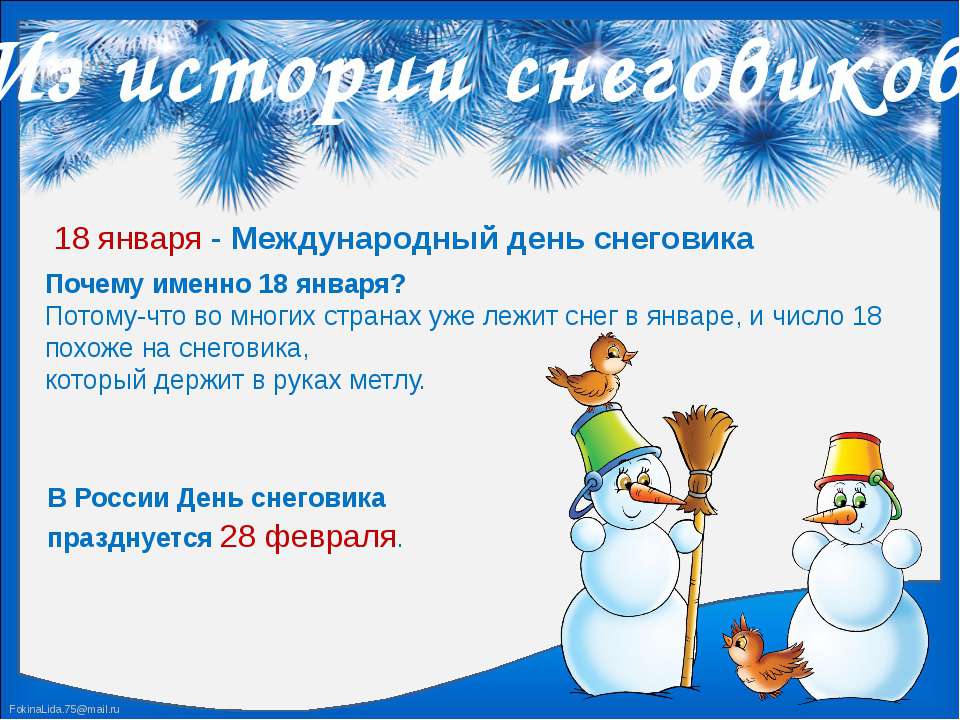 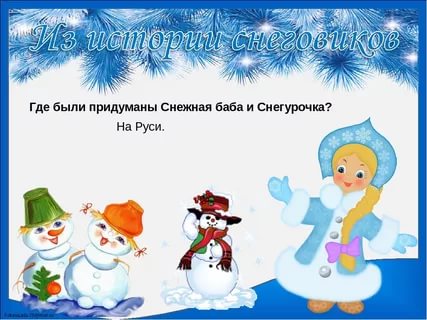 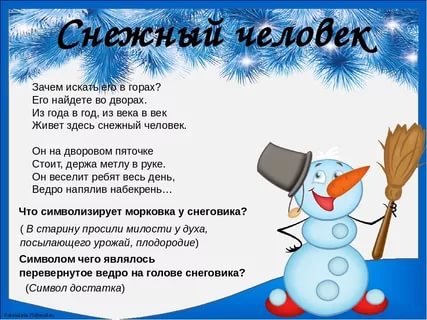 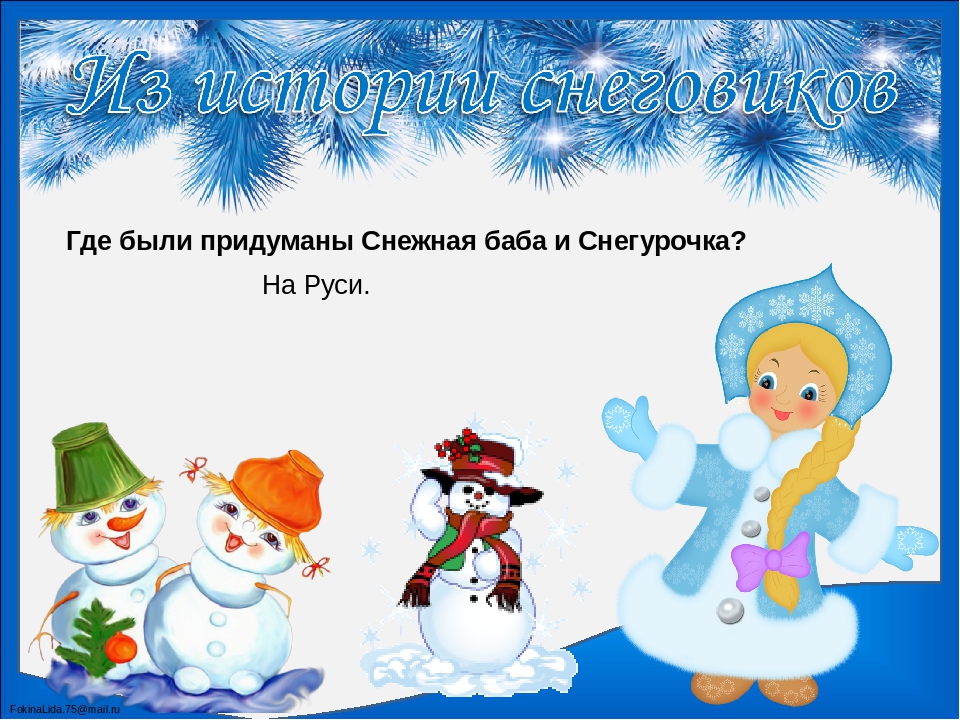 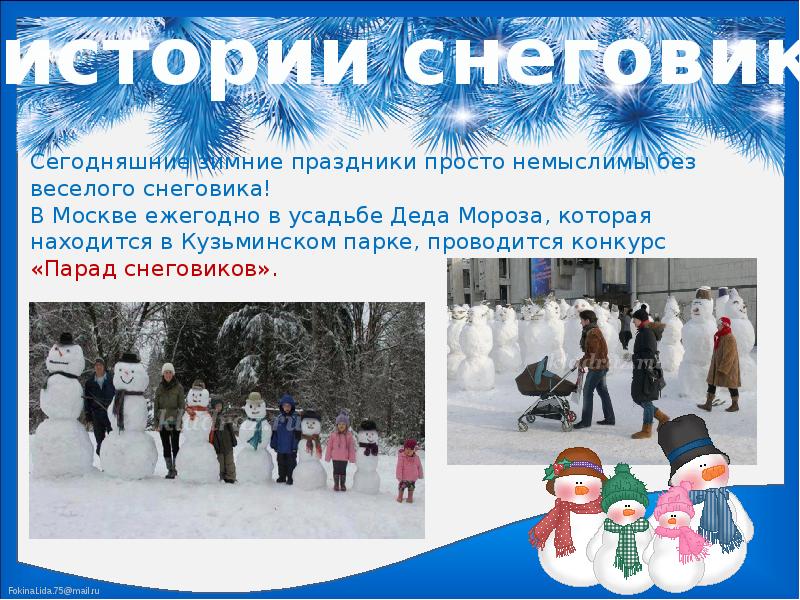